Texas Water Development BoardDisadvantaged Business Enterprise (DBE) Trainingfor State Revolving/Equivalency Funded Projects
Educational learning for TWDB stakeholders, financial recipients, and prime consultants/contractors

SERIES #1: The Mission and the Process
DBE Training Overview
The DBE program is an outreach, educational, and goal-oriented program designed to increase the participation of minority- and women-owned businesses in procurements funded by the Environmental Protection Agency (EPA) assistance agreements through the State Revolving Funds. 
The DBE program goals, also referred to as fair share objectives, are negotiated every three years between the TWDB and EPA.
DBE Program Overview
The Minority Business Enterprise (MBE) and Women Business Enterprise (WBE) goals are neither standards nor quotas; they are goals. Recipients of financial assistance are not required to meet the fair share objectives. They must, however, acknowledge that they are aware of and are actively pursuing the fair share objectives with their procurements.
DBE Program Mission
The TWDB’s DBE Program intends to ensure that applicants, recipients, consultants, and contractors are provided with information and guidance to successfully meet the EPA’s DBE program requirements.
DBE Program Mission
To oversee the solicitation process of TWDB financial assistance recipients in compliance with the Six Good Faith Efforts to procurements utilizing applicable State Revolving Funds.

To ensure that financial recipients understand the overall DBE process to meet requirements and conditions of contract.

To ensure that DBE program requirements are met.

To develop confidence and competence of the DBE process from implementation to completion.
What is the purpose of the Six Good Faith Efforts?Title 40, Chapter I, Subchapter B, Part 33, Subpart C
The Six Good Faith Efforts are methods employed by all EPA financial assistance agreement recipients to ensure that the disadvantaged business enterprises (DBEs) have the opportunity to compete for procurements funded by EPA financial assistance funds.
Good Faith Effort #1
Ensure DBEs are made aware of contracting opportunities to the fullest extent practicable through outreach and recruitment activities. For Indian tribal and state and local government recipients, this will include placing DBEs on solicitation lists and soliciting them whenever they are potential sources.
Good Faith Effort #2
Make information on forthcoming opportunities available to DBEs, arrange time frames for contracts, and establish delivery schedules, where the requirements permit, in a way that encourages and facilitates participation by DBEs in the competitive process. This includes, whenever possible, posting solicitations for bids or proposals for a minimum of 30 calendar days before the bid or proposal closing date.
Good Faith Effort #3
Consider in the contracting process whether firms competing for large contracts could subcontract with DBEs. For Indian tribal and state and local government recipients, this will include dividing total requirements when economically feasible into smaller tasks or quantities to permit maximum participation by DBEs in the competitive process.
Good Faith Effort #4
Encourage contracting with a consortium of DBEs when a contract is too large for one of these firms to handle individually.
Good Faith Effort #5
Use the services and assistance of the Small Business Administration (SBA) and the Minority Business Development Agency (MBDA) of the Department of Commerce.
Good Faith Effort #6
If the prime contractor awards subcontracts, require the prime contractor to take the steps in paragraphs 1 through 5 of this section.
Good Faith Effort                               ExemptionThere are no exemptions to bypass theSix Good Faith Effort requirements.The Six Good Faith Efforts must be executed on every procurement action that is subject to competitive bid and receiving SRF funds.
Compliance With Requirements
Compliance is achieved by:

Apply the Six Good Faith Efforts to all solicitations/procurements utilizing the applicable State Revolving Fund program.

2.	Ensure that pertinent DBE language is included in RFQ and bid 	advertisements and solicitations.

3.	Ensure advertisements post for the required duration of time.

4.	Maintain detailed support documents to show compliance with the 	DBE requirements during review. 

5.	Complete and submit the TWDB’s DBE forms in a timely manner (TWDB 0215, 0216, 0373, and 0217 forms).
Compliance With Requirements
Failure to comply with the DBE solicitation/procurement process outlined in this training document, and in a timely manner, may result in withholding of payments or project delays.  

Solicitation/procurement requirements apply to financial recipients and their primes.
Procurement StepsLet’s get started!
Determine Your Procurement Needs
Procurement Categories
For the two categories listed, you are required to solicit by any of the listed methods identified on the next page. 
Consider qualified DBE businesses that are capable of completing the requested work. 
Determine whether it is economically feasible to divide the proposed project into smaller tasks or quantities to permit maximum participation by DBE businesses.
CONSTRUCTION
	Defined as the work (hands on).
	Generally, relates to the bidding 	process for a prime or 	subcontractors.

NON-CONSTRUCTION
Defined as services, equipment, and supplies.
Determine Your  Solicitation Methods
You may choose from seven solicitation methods.
A minimum of two different methods must be used to advertise. 
Solicitation may be performed in conjunction with any required local or state procurement laws.
Method Requirement:Newspaper Advertisements
Method Requirement: Direct Contact
Method Requirement:Meetings and Conferences
Method Requirement:Minority Media Posting
Distribute your advertisement among multiple DBE firms or businesses for the purpose of spreading the post and sharing opportunity on various minority platforms.
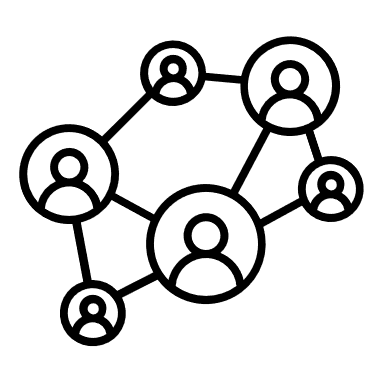 Method Requirement:Internet/Web Posting
Publish your solicitation up to 30 days online to allow sufficient time for bids and proposals.
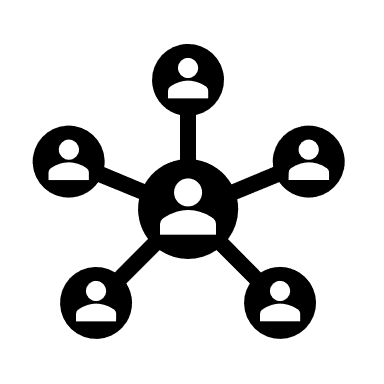 Method Requirement: Trade Association Publications
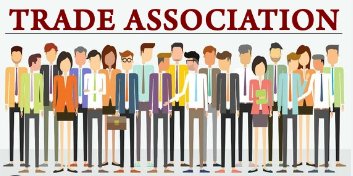 Collaborate with businesses of common interest to promote your advertisement.
Support their business and they will support yours.
Method Requirement:Other Governmental Publications
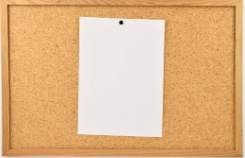 Communicate with the public to showcase public announcements to potential DBEs.

Hang your advertisement on the announcement board of a governmental entity that ensures access to potential DBEs.
Provide your solicitation to the front desk of a governmental agency for easy access and retrieval.
PERTINENT DBE LANGUAGETo ensure compliance, the TWDB highly encourages the following DBE statement    be included in required solicitation methods.
This contract is subject to the Environmental Protection Agency's (EPA) Disadvantaged Business Enterprise (DBE) Program, which includes EPA-approved fair share goals toward procurement of Minority and Women-owned Business Enterprise (M/WBE) businesses. EPA rules require that applicants and prime contractors make a good faith effort to award a fair share of contracts, subcontracts, and procurements to M/WBEs through demonstration of the six affirmative steps. For more details of the DBE Program and the current, applicable fair share goals, please visit www.twdb.texas.gov/dbe.
REQUIRED TWDB DBE FORMS
TWDB Form 215 – APPLICANT/ENTITY
AFFIRMATIVE STEPS CERTIFICATION and GOALS

TWDB Form 216 – AFFIRMATIVE STEPS SOLICITATION REPORT

TWDB Form 373 – PARTICIPATION SUMMARY

TWDB Form 217 – PRIME CONSULTANT/CONTRACTOR CERTIFICATION

Links to forms are located on slide 28.
Recipients of financial assistance through the SRF programs will be required to submit DBE support documentation and forms at different phases during the project’s lifecycle.
Submitting DBE forms to the TWDB alone will not meet the EPA’s fair share policy.
Forms are required by the entity for prime procurements AND required by the prime for sub procurements. Form 215 is not required by primes.
Prepare for Your DBE Compliance Review
Gather support documents to show proof of two solicitation methods. Documents should support each method selected on form 216, section II.
Complete form 216 in its entirety. The form must be signed by the entity, prime, or representative depending on the type of procurement.
Complete form 373 in its entirety. The form must be signed by the entity, prime, or representative depending on the type of procurement.
Awarded primes complete form 217 in its entirety. The form must be signed by awarded prime contractors and prime consultants. 
Review packet content and submit to TWDB DBE staff for approval. Submit to: DBE@twdb.texas.gov
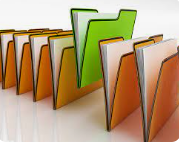 Texas Water Development BoardDisadvantaged Business Enterprise (DBE) Program Future Trainings& Links to Forms:TWDB-DBE 210 GuidanceTWDB-DBE Form 215TWDB-DBE Form 216TWDB-DBE Form 373TWDB-DBE Form 217DBE email address:DBE@twdb.texas.gov
TWDB Disadvantage Business Enterprise
External Learning 
UPCOMING Series in 2024-2025

SERIES #2 
Intro to Special Procurement Circumstances
SERIES #3
Common Solicitation/Procurement Mistakes
Texas Water Development BoardDisadvantaged Business Enterprise (DBE) Program Contact InformationJo Carol Bradshaw Program Specialist DBE CoordinatorJo.Bradshaw@twdb.texas.gov512-463-4841Tehrene Hart Program Specialist DBE CoordinatorTehrene.hart@twdb.texas.gov512-475-1898Nicki Hise Reporting ManagerNicki.hise@twdb.texas.gov512-936-4304
Questions?
Send us your questions via email:
DBE@twdb.texas.gov

Place in subject line: “External DBE Training Question”